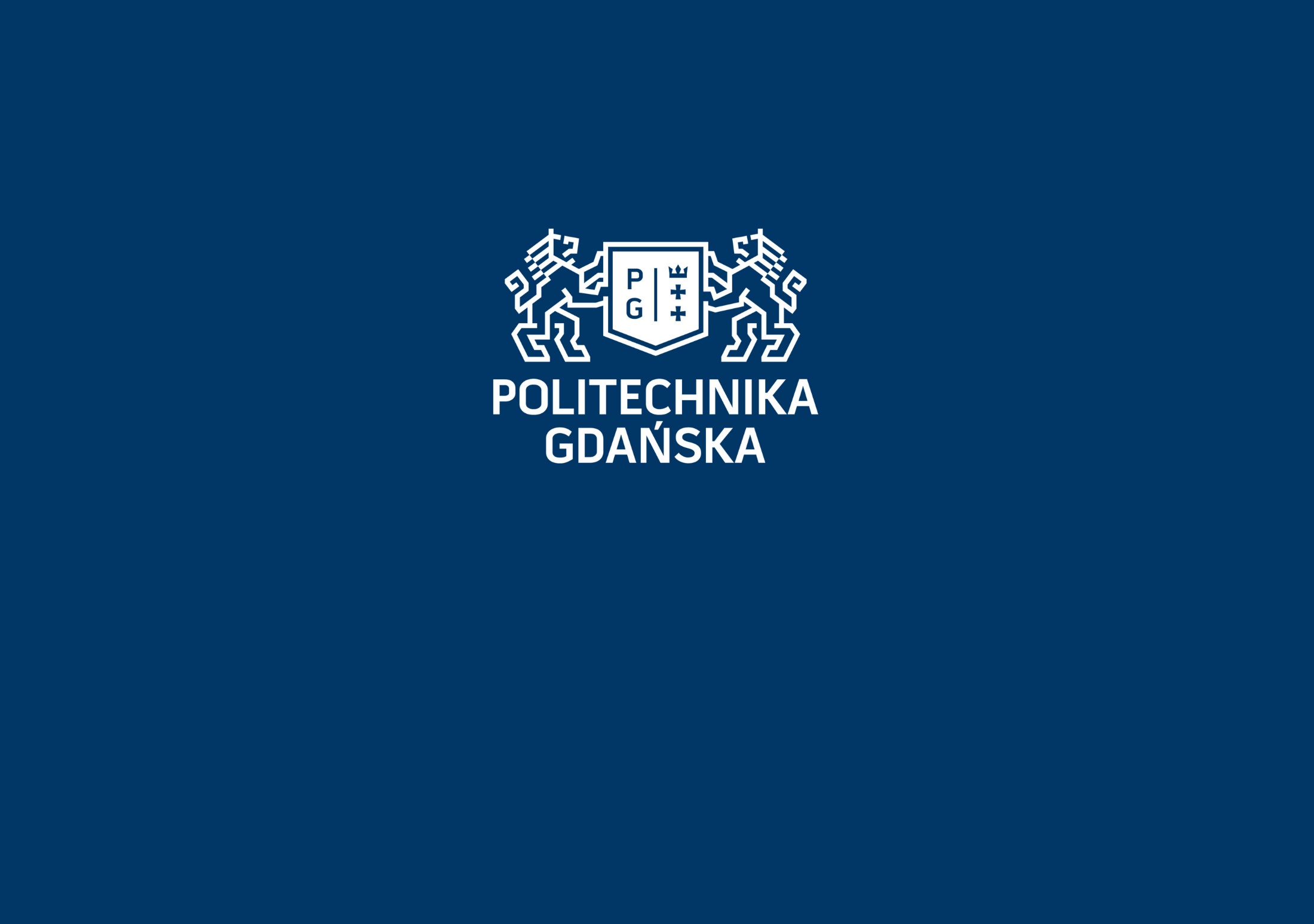 Modelowanie i identyfikacja
Materiał wykładowy: 1a – Organizacja prowadzenia i program przedmiotu

Kierunek: Automatyka i robotyka -  studia stacjonarne 2 stopnia
Przedmiot:  kierunkowy
Kazimierz Duzinkiewicz, dr hab. inż., prof. nadzw. PG
Data rozpoczęcia  prezentacji materiału: 2019.04.03
Wydział Elektrotechniki i Automatyki
Kierunek: Automatyka i Robotyka
Studia wielostopniowe, stopień II
– rok I, semestr I
(rok, bez specjalności Przetwarzanie sygnałów)
Semestr letni roku akademickiego 2018/2019
Jesteśmy zobowiązani przestrzegać:
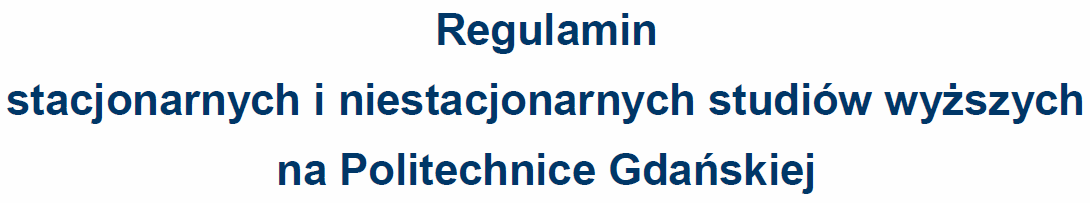 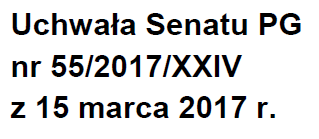 W szczególności znajdujemy tam:
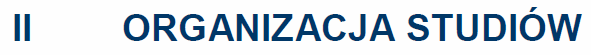 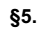 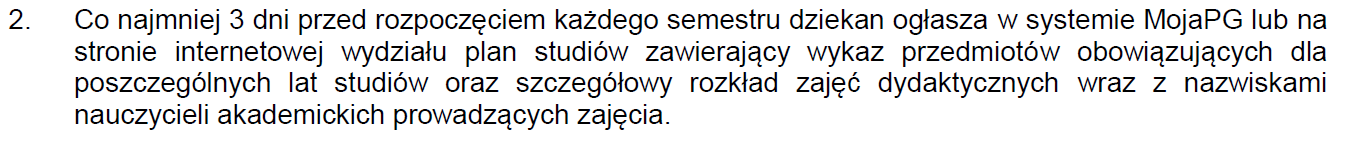 Z wykazu przedmiotów obowiązujących na I semestrze kierunku AiR, cały kierunek
MiI1: Modelowanie i identyfikacja
Dyspozycje Programu Studiów:
    Wykłady: 30 godzin (śr. 2godz/tyg.)                 Liczba punktów ECTS: 5                                     
    Laboratorium: 15 godzin (śr.1godz/tyg.)         Sposób zaliczenia: Zaliczenie
Realizacja:
     Wykłady: średnio 6x5godz./tyg.  wg harmonogramu 
     Laboratorium: 5x3godz/tyg., rozpoczęcie według ogłoszenia
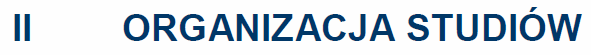 Harmonogram wykładów MiI oraz TS,  patrz wykłady z TS
Harmonogram laboratoriów:
Zajęcia laboratoryjne – harmonogram zostanie ogłoszony na platformie eLearning
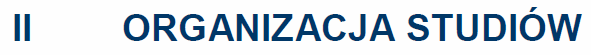 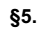 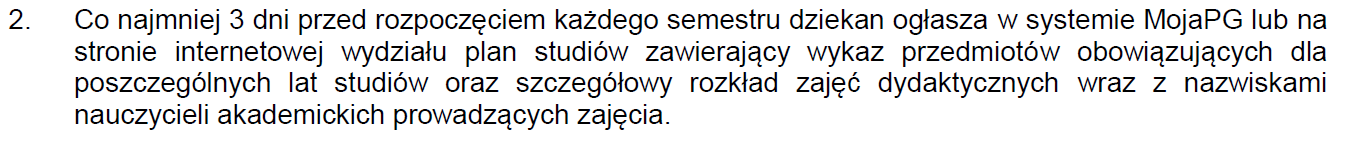 Prowadzący: Kazimierz Duzinkiewicz, dr hab. inż., prof. nadzw. PG
 p.6 Gmach WEIA
        - wykład 

  Michał Grochowski, dr inż., adiunkt PG
  (odpowiedzialny za przedmiot) 
   p.207 Gmach WEIA
  - laboratorium    

   inni pracownicy i doktoranci KESSiI
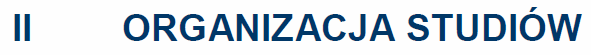 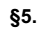 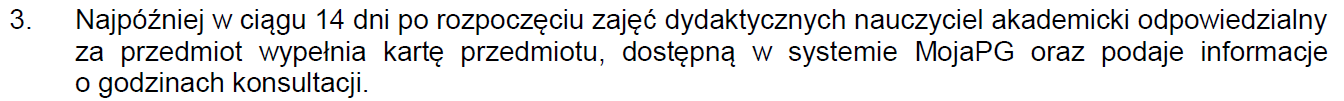 Karta przedmiotu obejmuje m.in.
Zakres tematyczny przedmiotu – zostanie przedstawiony na slajdach i omówiony na dzisiejszym wykładzie a następnie slajdy zostaną umieszczone na platformie eLearning (eNauczanie) przed następnym wykładem tygodnia
Zasady zaliczenia przedmiotu: – zostaną przedstawione na slajdach i omówione na dzisiejszym wykładzie a następnie slajdy zostaną umieszczone na platformie eLearning (eNauczanie) przed następnym wykładem tygodnia
Wykaz literatury przedmiotu – zostanie przedstawiony na slajdach a następnie slajdy zostaną umieszczone na platformie eLearning (eNauczanie) przed następnym wykładem tygodnia
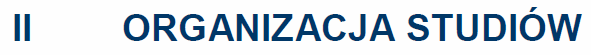 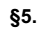 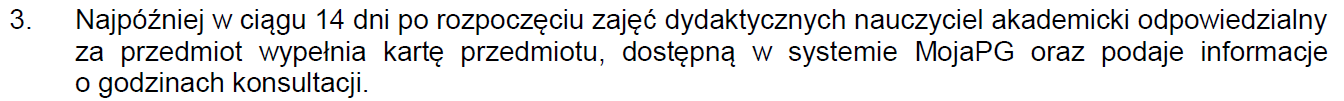 Godziny konsultacji – do uzgodnienia. Propozycje prowadzących podane na stronie internetowej przedmiotu
KD - godziny konsultacji:  poniedziałek 1500 – 1600
                                             środa 1000 – 1100
                                            czwartek       1300 – 1400
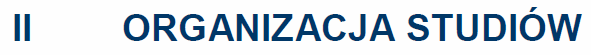 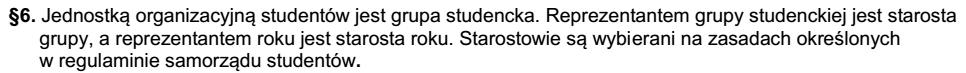 Po przeprowadzeniu wyborów starostowie  roku i grup przekazują  swoje dane (nazwisko i imię, e-mail, telefon, … )
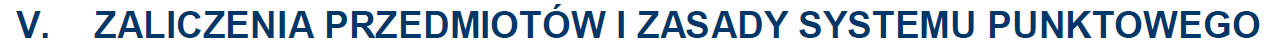 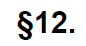 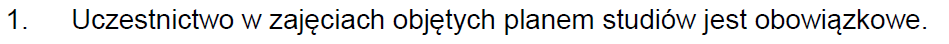 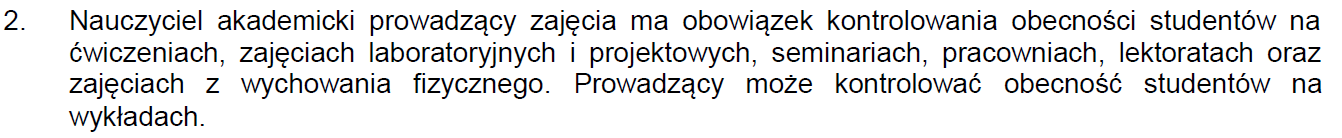 2. Uczestnictwo w wykładach – będzie na losowo wybranych wykładach odnotowywane, pozwalając uzyskiwać punkty uwzględniane przy ustalaniu oceny zaliczenia przedmiotu
Ustalamy:
1. Odpowiedzialny za przedmiot może w uzasadnionych przypadkach zwolnić studenta z udziału w niektórych zajęciach
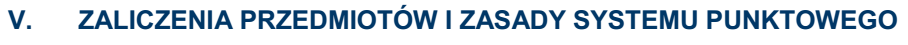 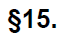 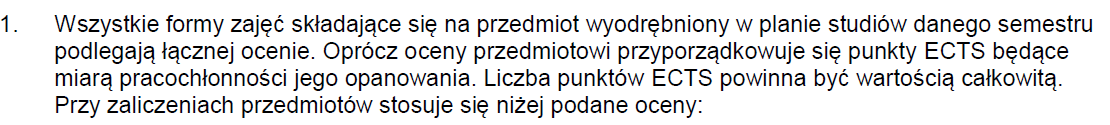 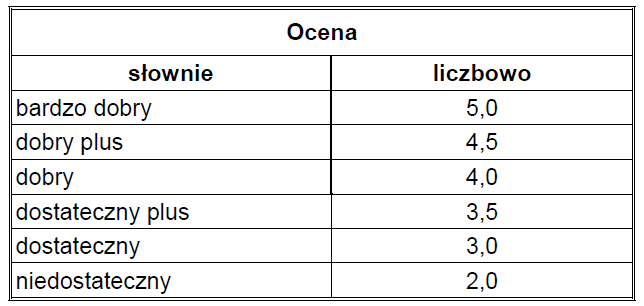 Zaliczenie przedmiotu:
1. Elementy brane pod uwagę:
* uczestnictwo w zajęciach
* przygotowanie i aktywność w czasie zajęć 
* jakość wykonywanych prac pisemnych (sprawdziany, kolokwia, egzaminy)
* terminowość wykonywanych prac pisemnych
* samodzielność wykonywanych prac
2. Punkty, oceny procentowe:
* ocenianie w trakcie semestru odbywa się w punktach
* dla każdego ze składników łącznej oceny z przedmiotu (określonych niżej) określona będzie na koniec semestru maksymalna liczba punktów jaką mógł uzyskać student; pozwoli to określić dla tych składników wartość oceny procentowej
3. Łączna ocena z przedmiotu:
łączna ocena z przedmiotu obliczana jest pod warunkiem, że student  uczęszczał na zajęcia laboratoryjne i nie został z nich skreślony, bądź posiada zaliczenie cząstkowe z tej formy zajęć z poprzednich lat
 łączna ocena z przedmiotu uzyskiwana jest ze złożenia ważonego ocen określonych jako: ocena uczestnictwa w wykładach, ocena zaliczenia kolokwiów, ocena zaliczenia laboratorium
* wagi stosowane przy składaniu oceny łącznej z przedmiotu wynoszą: uczestnictwo w wykładach – 0.075, zaliczenie kolokwiów – 0.725, zaliczenie zajęć laboratoryjnych – 0.200
4. Zaliczenia cząstkowe z przedmiotu:
* poza oceną z przedmiotu w przypadkach, kiedy jest ona negatywna możliwe będzie uzyskanie tzw. zaliczenia cząstkowego z części przedmiotu określonych w jego karcie, czyli w przypadku Modelowania i identyfikacji z części nazywanych: wykład, laboratorium
Uwaga: zaliczenie cząstkowe nie jest połączone z wystawianiem ocen – oznacza zwolnienie, przy powtarzaniu przedmiotu, z konieczności uczestniczenia w formach zajęć objętych danym zaliczeniem cząstkowym i przepisanie wyników uzyskanych w poprzednim roku
* zaliczenie cząstkowe – wykład uwzględnia dwa składniki:
- ocenę uczestnictwo w wykładach
 ocenę zaliczenia  kolokwiów
* zaliczenie cząstkowe – laboratorium uwzględnia jeden składnik – ocenę zaliczenia laboratorium
* zaliczenie cząstkowe uzyskuje się po przekroczeniu średniej z pozytywnych ocen procentowych z każdego składnika zajęć objętych danym zaliczeniem cząstkowym, przy czym - pozytywna ocena procentowa   ocena procentowa >50%
5.Ocena uczestnictwa w wykładach:
* odnotowywane losowo uczestnictwo w wykładzie pozwala uzyskiwać punkty do oceny końcowej zaliczenia przedmiotu 
* poziom procentowy oceny uczestnictwa w wykładach oblicza się następująco:
6.Ocena zaliczenia kolokwium:
* w trakcie semestru przewidziane są dwa kolokwia
* kolokwium obejmuje materiał przerobiony podczas wykładów i ewentualnie  laboratoriów 
* pisanie kolokwium jest obowiązkowe; niepisanie kolokwium oznacza uzyskanie 0pkt.
nieobecność na kolokwium usprawiedliwia: choroba, ważny przypadek losowy, udział w wydarzeniach ważnych dla Uczelni lub Wydziału; nieobecność można usprawiedliwić u odpowiedzialnego za przedmiot w okresie tygodnia od daty ustania przyczyny nieobecności, po tym terminie usprawiedliwienia nie będą honorowane
6.Ocena zaliczenia kolokwium – c.d.:
* studenci, którzy usprawiedliwią nieobecność na kolokwium mogą je odbyć w terminie uzgodnionym z odpowiedzialnym za przedmiot, nie późniejszym jednak niż dzień zakończenia semestru
* każdy piszący kolokwium ma prawo wglądu do swojej pracy po ogłoszeniu wyników – w jego wyniku ocena kolokwium może ulec korekcie, jeżeli ustalone zostaną uchybienia w sprawdzaniu
* poziom procentowy oceny zaliczenia kolokwium oblicza się następująco:
7.Ocena zaliczenia laboratoriów:
* szczegółowe zasady prowadzenia i oceniania związane z zajęciami laboratoryjnymi zostaną podane podczas pierwszych zajęć laboratoryjnych
* poziom procentowy oceny zaliczenia laboratorium oblicza się następująco:
8.Kary za niesamodzielność wykonywanych prac:
* wszelkie   materiały przygotowane do    realizacji tematu   zajęć  laboratoryjnych, odpowiedzi i rozwiązania dawane podczas sprawdzianów, kolokwiów, itp. muszą być własnego autorstwa
* stwierdzenie naruszenia tego wymagania prowadzi do „wyzerowania” liczby punktów uzyskiwanych za dany element wnoszący wkład punktowy do zaliczania przedmiotu
9.Wyliczenie oceny zaliczenia przedmiotu
* ocenę procentową zaliczenia przedmiotu wylicza się następująco:
* ocenę zaliczenia przedmiotu ustala się w oparciu o tabelę:
10. Zaliczenie poprawkowe:
* dla osób, które nie uzyskają zaliczenia w okresie trwania semestru i które będą spełniały następujące warunki:
     uczestniczyły we wszystkich wymaganych zajęciach laboratoryjnych, a jeżeli nie uczestniczyły to usprawiedliwiły wszystkie nieobecności,
     uzyskały co najmniej połowę punktów za uczestnictwo w wykładach
zostanie zorganizowane w sesji poprawkowej zaliczenie poprawkowe umożliwiające zdobycie dodatkowych punktów do zaliczenia przedmiotu
* poziom procentowy oceny zaliczenia poprawkowego oblicza się następująco:
10. Wyliczenie oceny poprawkowego zaliczenia przedmiotu:
* ocenę procentową poprawkowego zaliczenia przedmiotu wylicza się następująco:
* ocenę zaliczenia przedmiotu ustala się w oparciu o tabelę podaną dla zaliczenia w okresie semestru wykorzystując wartość OCENY POPRAWIONEJ %
Cele przedmiotu
Celem przedmiotu jest prezentacja nowoczesnych metod modelowania systemów oraz estymacji ich parametrów. Na potrzeby tego przedmiotu modelowanie jest rozumiane jako proces ustalania struktury modelu w oparciu o dostępną wiedzę i dostępne obserwacje. Przedstawione zostaną technologie analityczne, rozmyte i neuronowe, ze zwróceniem uwagi na źródła niepewności i sposoby ich ujmowania w modelach. Identyfikacja jest rozumiana jako proces ustalania wartości parametrów modelu o wybranej strukturze, przy czym uwzględnione zostaną heurystyczne i ilościowe metody wyboru struktury. Zwrócona zostanie uwaga na możliwy iteracyjny charakter realizacji wymienionych procesów.
Na zakończenie semestru powinniście:
 posiadać znajomość istotnych elementów procesu budowania modeli systemów dynamicznych o technicznej  i nie technicznej naturze, wykorzystującego podstawowe prawa zachowania, dane pomiarowe lub informację lingwistyczną
  posiadać znajomość technologii identyfikacji parametrów modeli systemów dynamicznych,
  potrafić korzystać z nowoczesnych inżynierskich narzędzi modelowania i identyfikacji systemów dynamicznych
Szkic rozplanowania przedmiotu
Proponowane terminy kolokwiów 
Do uzgodnienia
 Materiały przedmiotu
Wszelkie materiały wykładowe oraz laboratoryjne dotyczące przedmiotu Modelowanie i identyfikacja dostępne są:
 na platformie eNauczanie:

w zakładce Wydziału Elektrotechniki i Automatyki, nazwa kursu: Modelowanie i identyfikacja

Dostęp do kursu następuje po zalogowaniu do systemu, a następnie podaniu następującego klucza/hasła: Mii_2018_2019
 Źródła
Przygotowując zajęcia korzystałem m.in. z:
Literatura:
Roffel, B., Betlem, B. (2006). Process Dynamic and Control. Modelling for Control and Prediction. John Wiley & Sons, Ltd.
Ljung, L., Glad, T. (1994). Modelling of Dynamic Systems. Prentice Hall.
Nelles, O. (2001). Nonlinear Systems Identification. From Classical Approaches to Neural Networks and Fuzzy Models. Springer-Verlag.
Zhang, H., Liu, D. (2006). Fuzzy Modelling and Fuzzy Control. Birkhäuser
Crassidis, J.L. and Junkins, J.L. (2004).  Optimal Estimation of Dynamic Systems. CHAPMAN & HALL.
Isermann, R., Munchhof, M. (2011). Identification of Dynamic Systems An Introduction with Applications. Springer-Verlag.
 Materiały
Wykłady: kopie slajdów publikowane na platformie eNauczanie 

Laboratoria: opracowane dla poszczególnych tematów materiały do przygotowania do zajęć oraz zadania laboratoryjne publikowane na platformie eNauczanie
 Narzędzia
Oprogramowanie: MATLAB/Simulink - dostarczane przez Wydział
Dziękuję
 – koniec materiału prezentowanego podczas wykładu
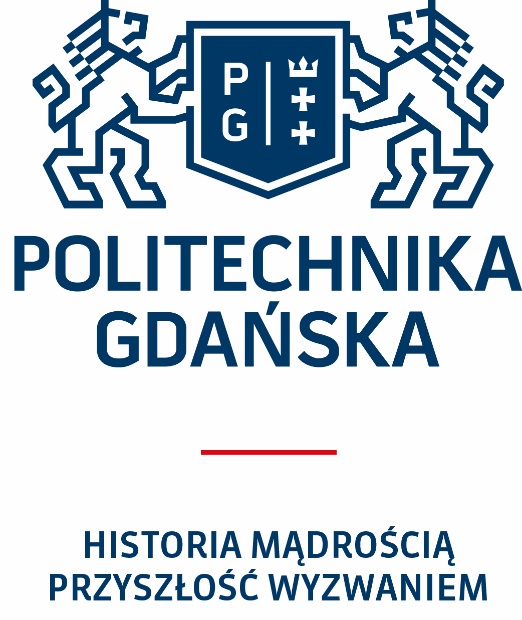